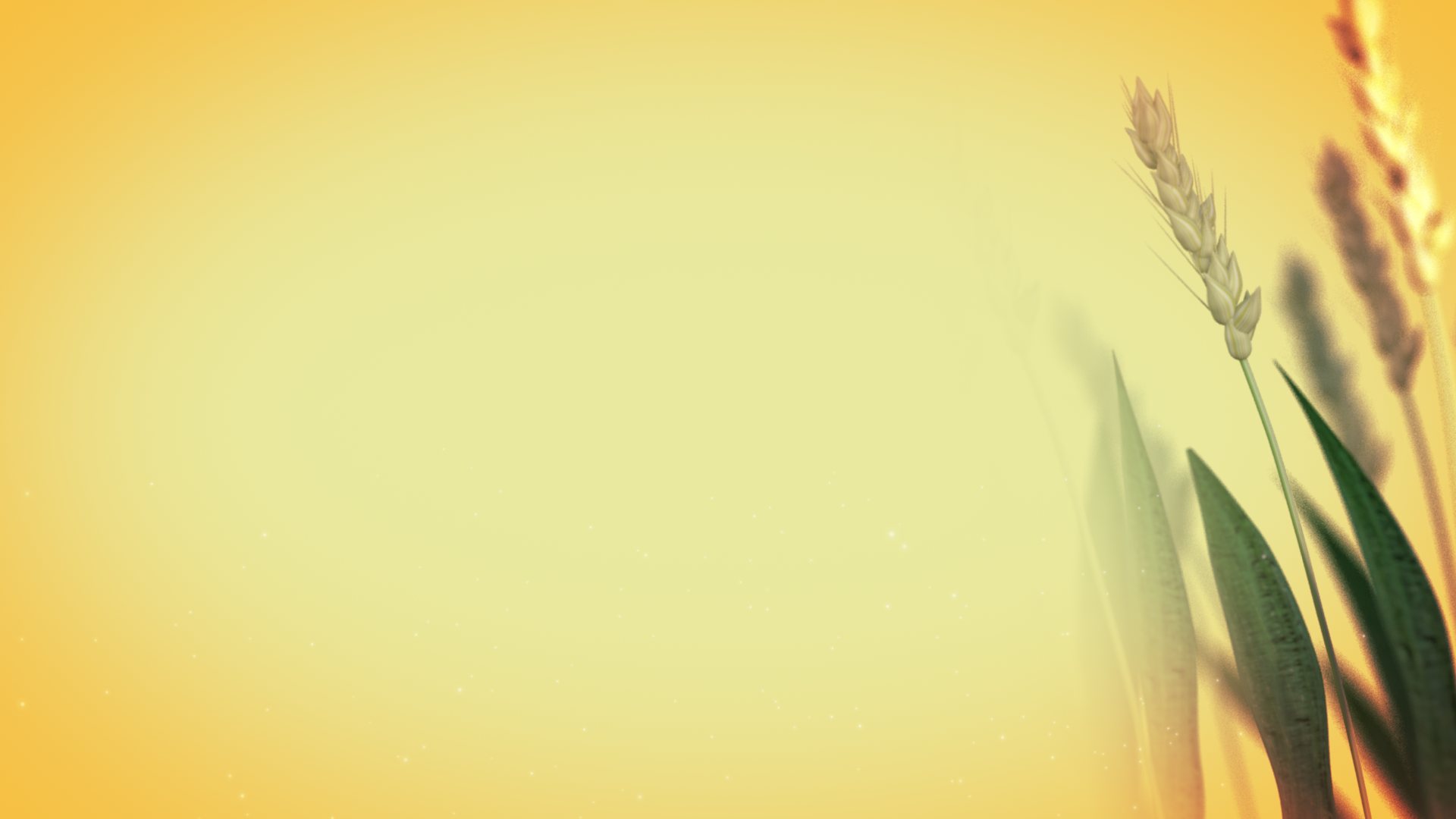 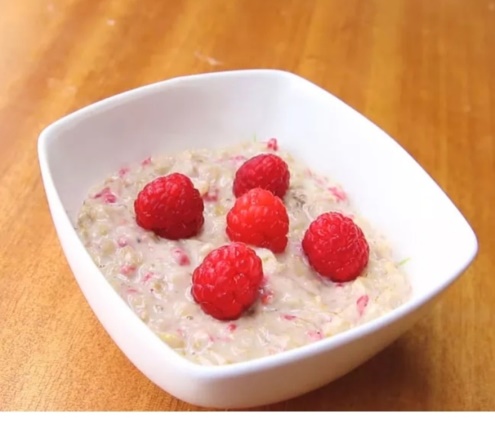 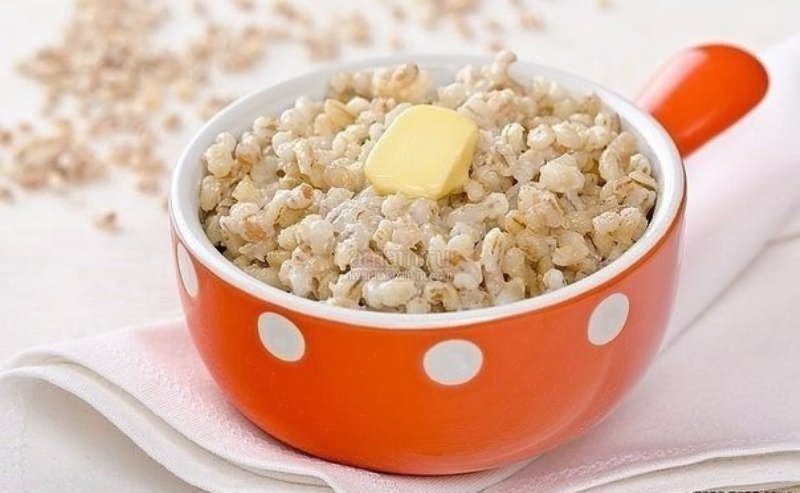 Каша- здоровье наше
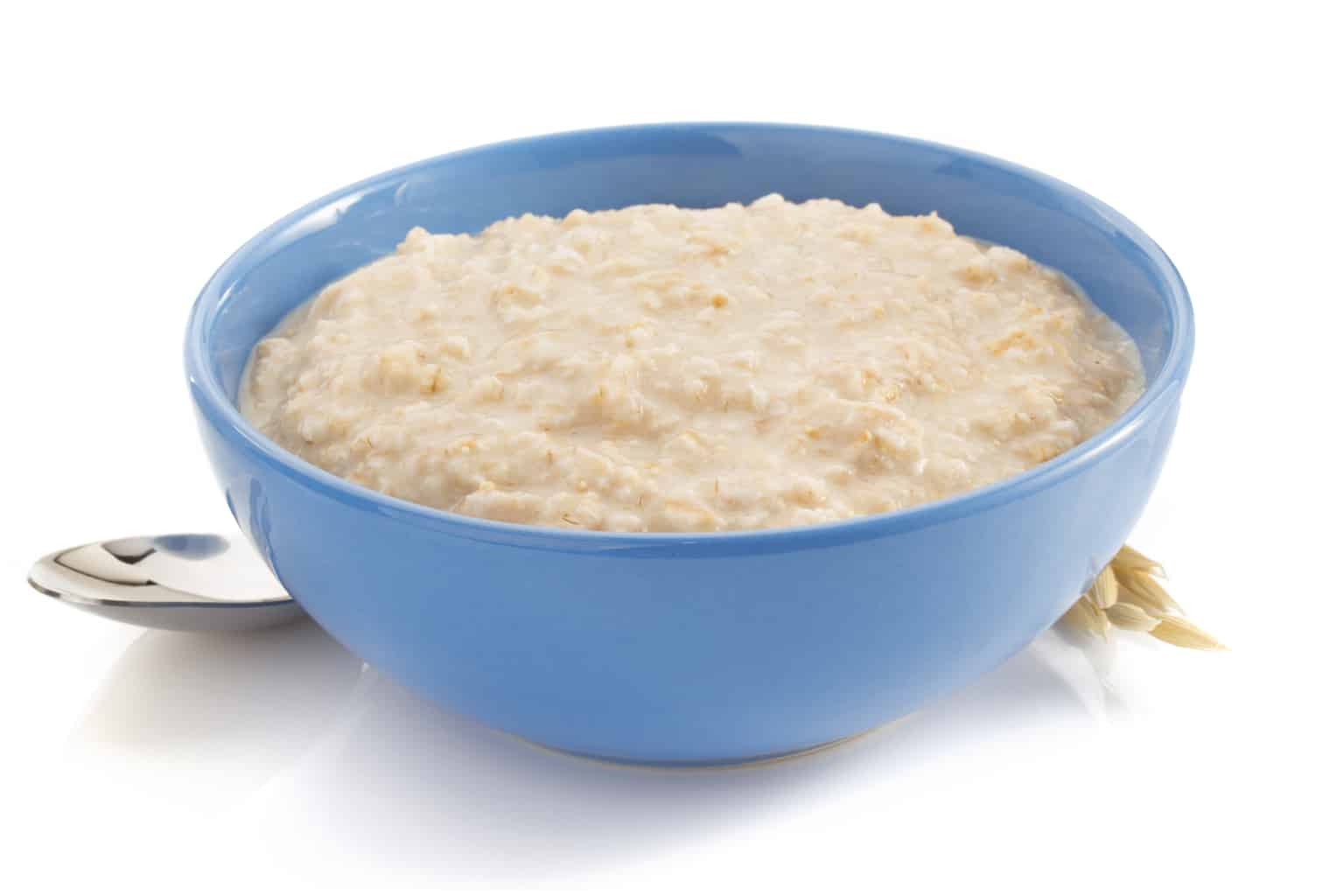 Воспитатель: Дрынкина Н.С.
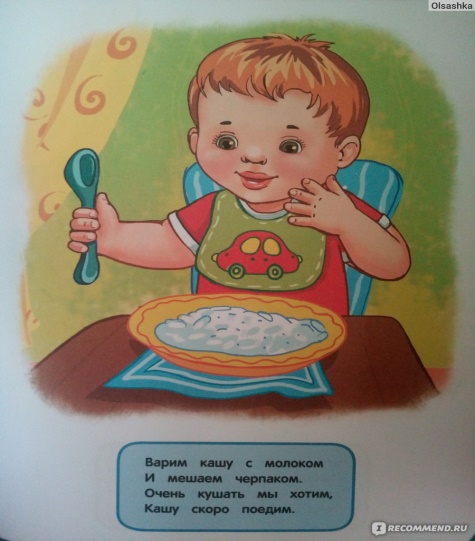 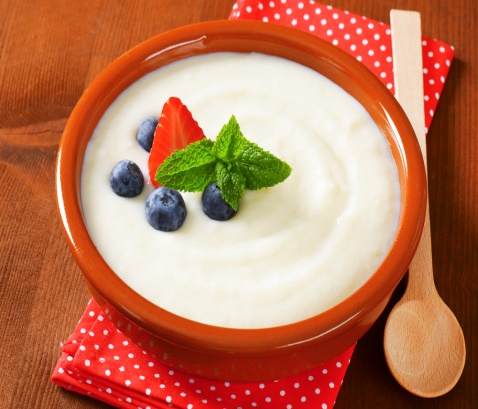 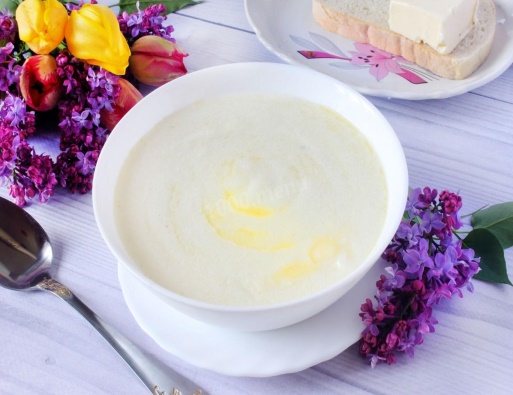 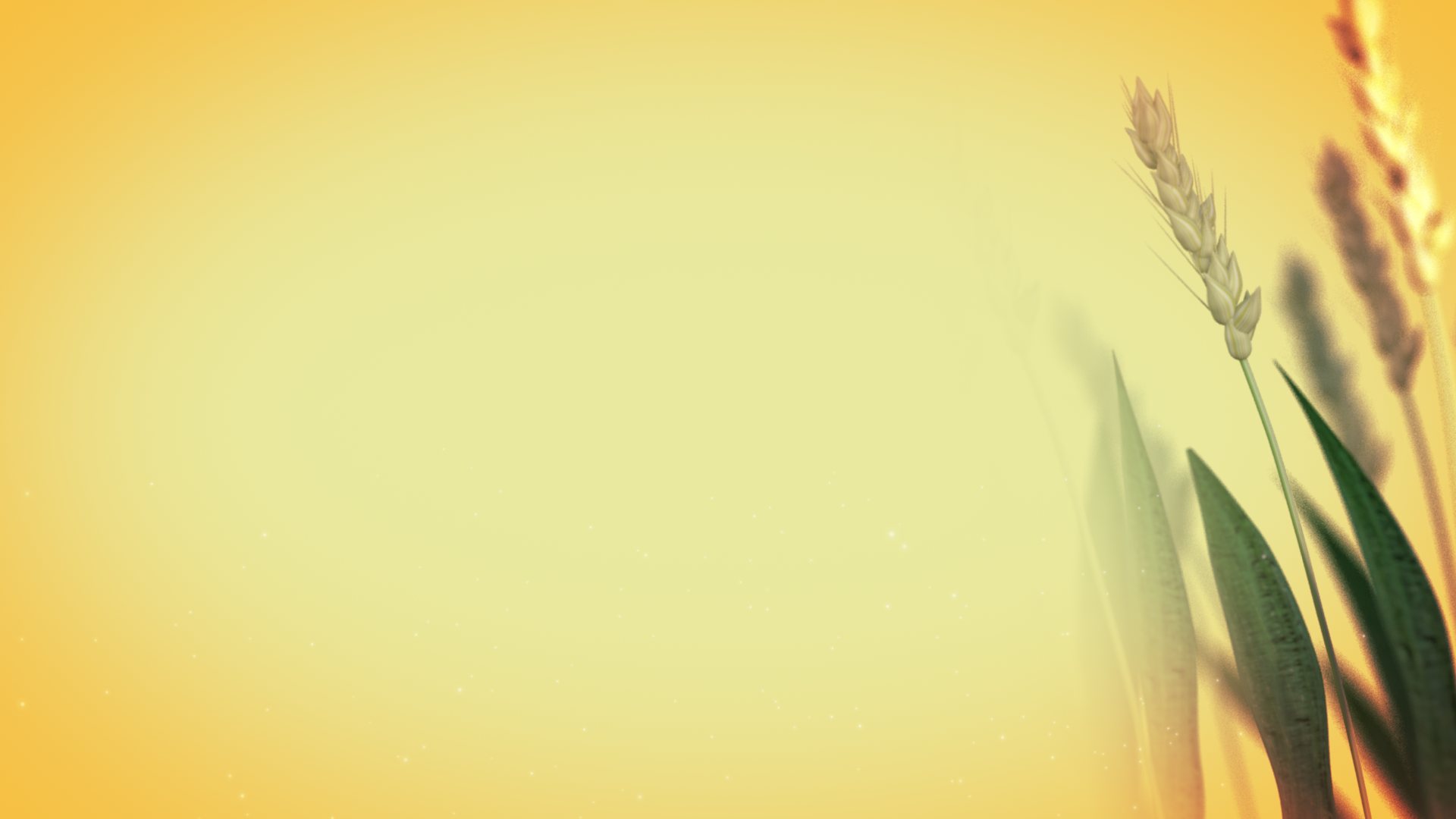 Каша – традиционное блюдо русской национальной кухни. Трудно представить наш ежедневный рацион без рассыпчатой гречки, ароматного риса, сытной овсянки. А уж воспоминания о манной каше есть у каждого!
     Они хорошо сочетаются с любыми другими продуктами: мясом и рыбой, грибами и овощами, фруктами и ягодами. В цельном зерне есть все, что необходимо нашему организму. В нем достаточное количество клетчатки, а именно грубых пищевых волокон не хватает в рационе современного человека.
      В них сосредоточено все то, что нужно нашему организму для полноценной жизнедеятельности. 
     Каша, несомненно, исконно русское блюдо.
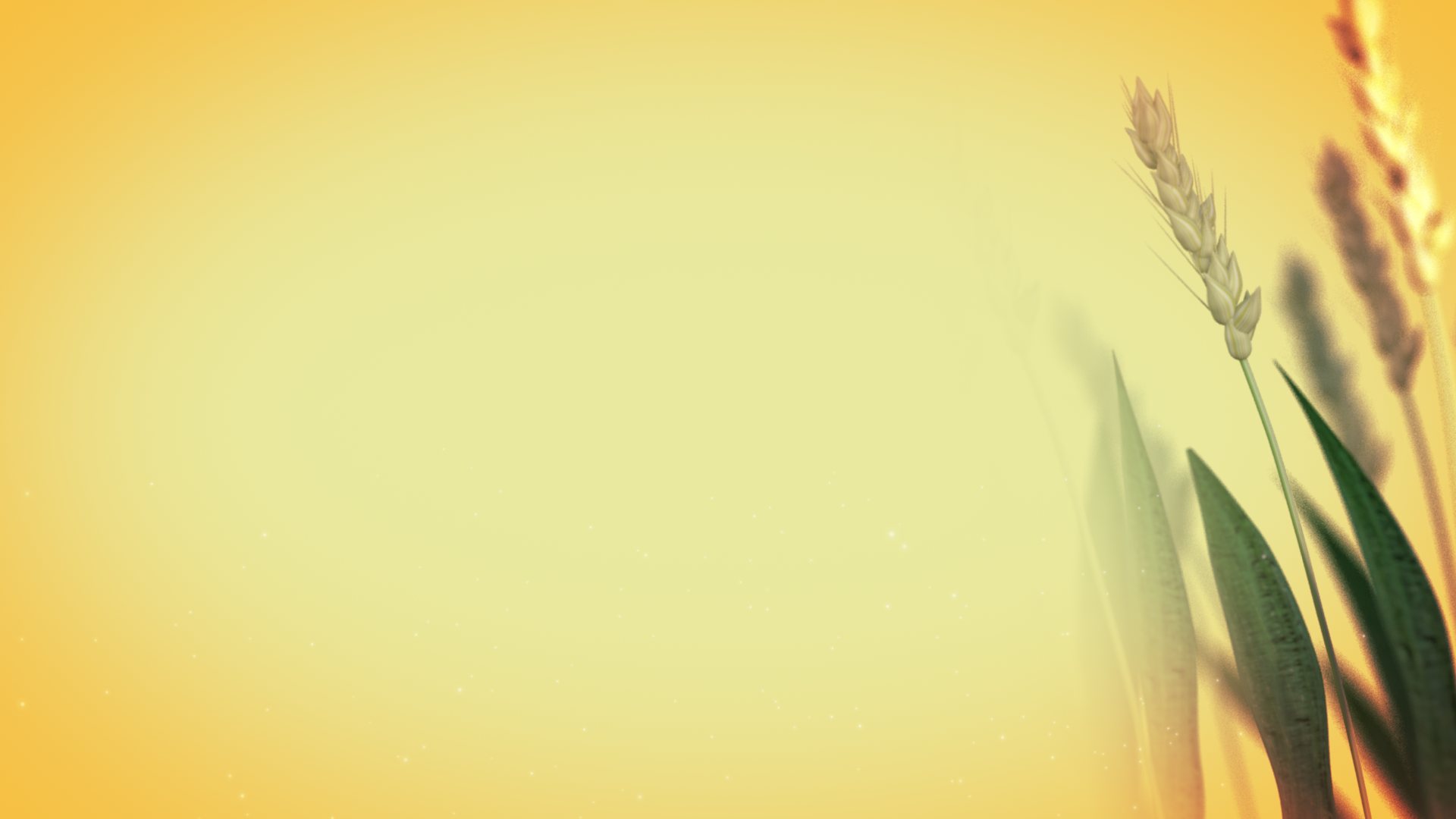 Уважаемые родители! 
Приучайте детей есть кашу!
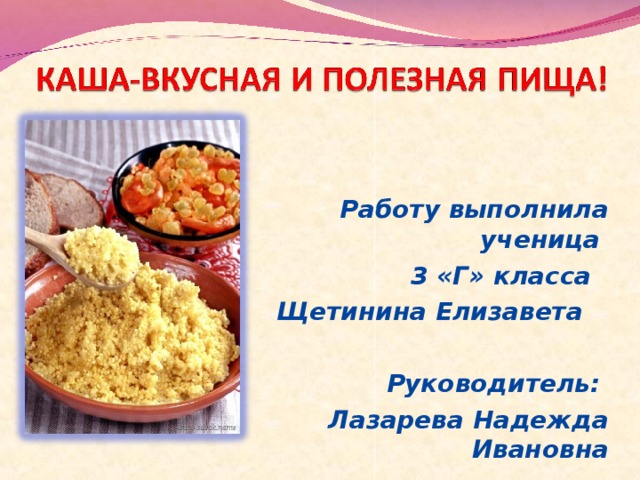 Каша- вкусная и полезная пища
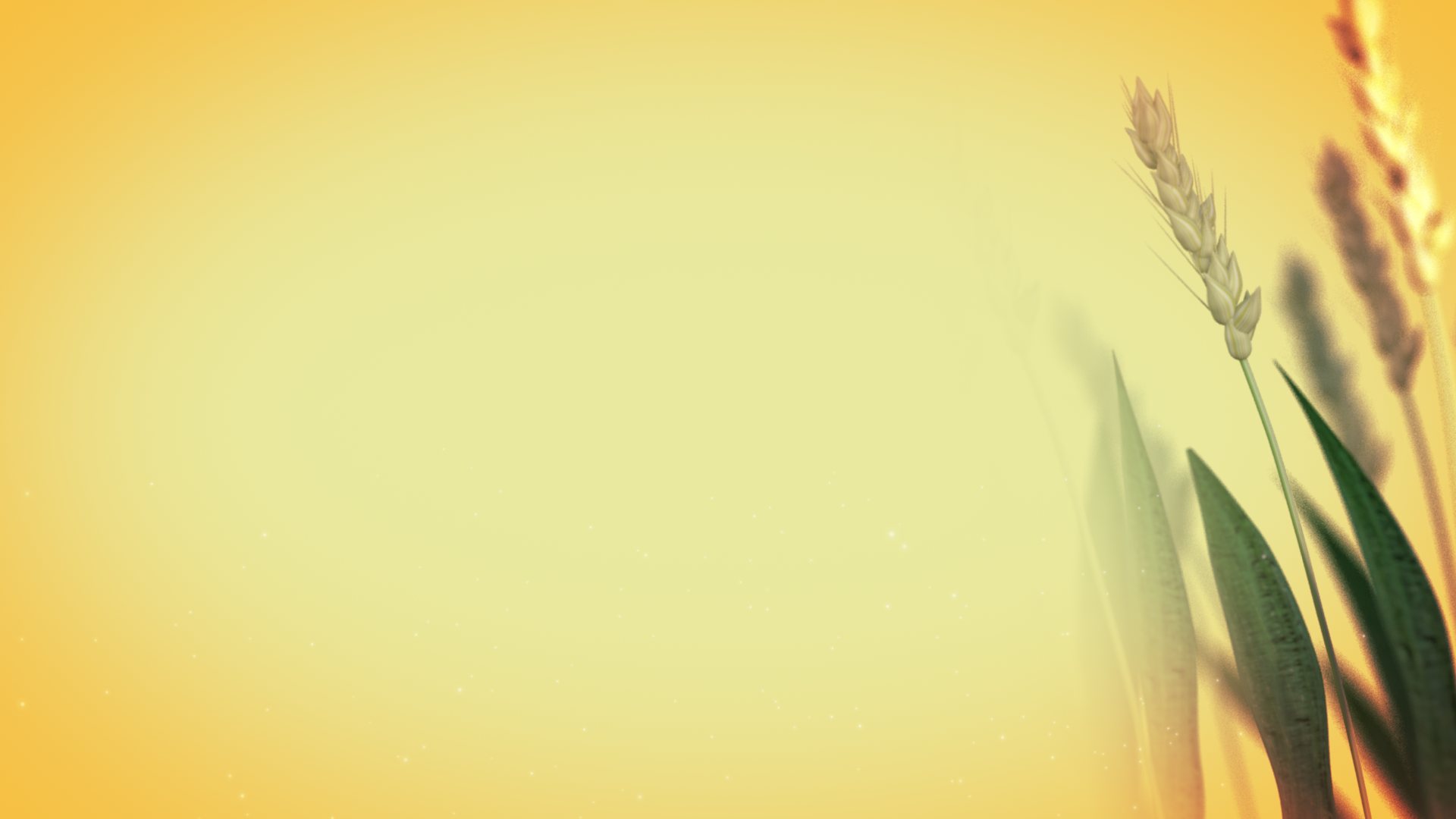 Виды каш
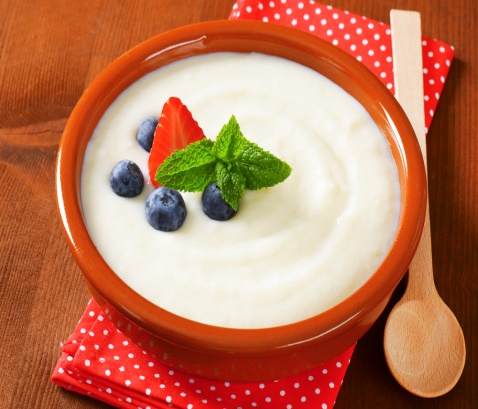 Жидкие
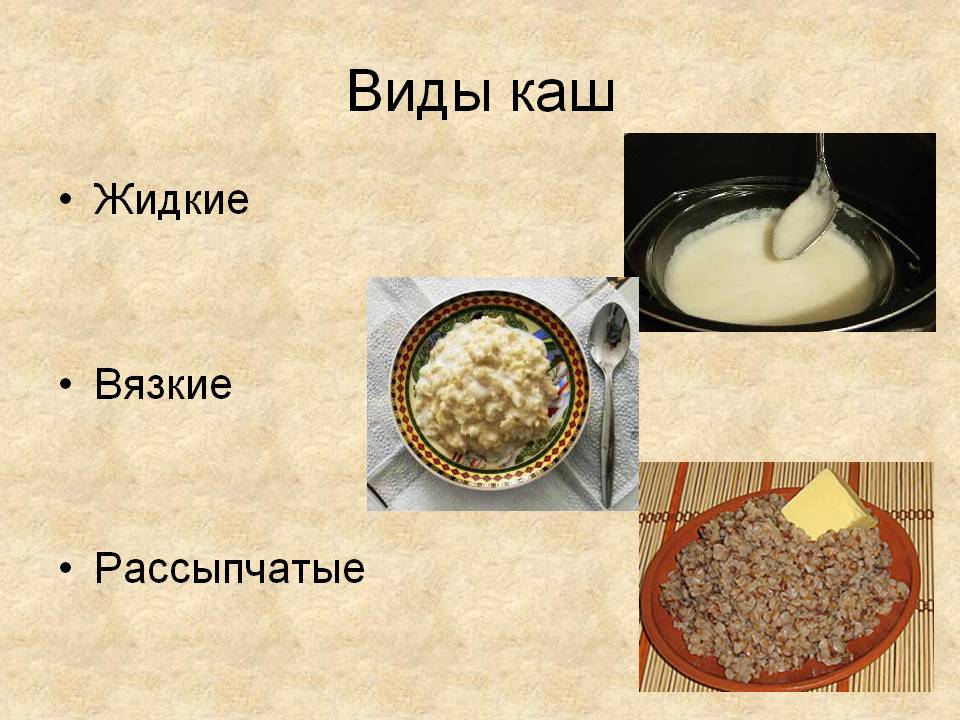 Вязкие
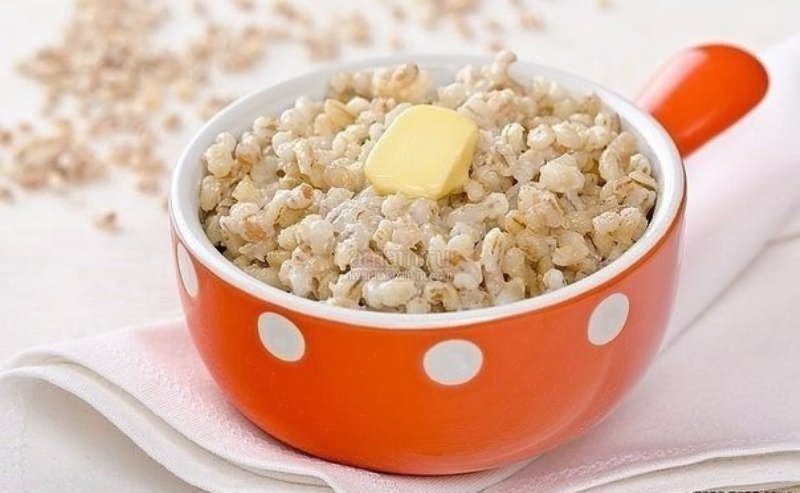 Рассыпчатые
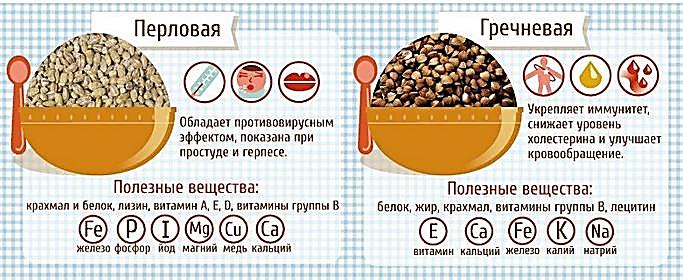 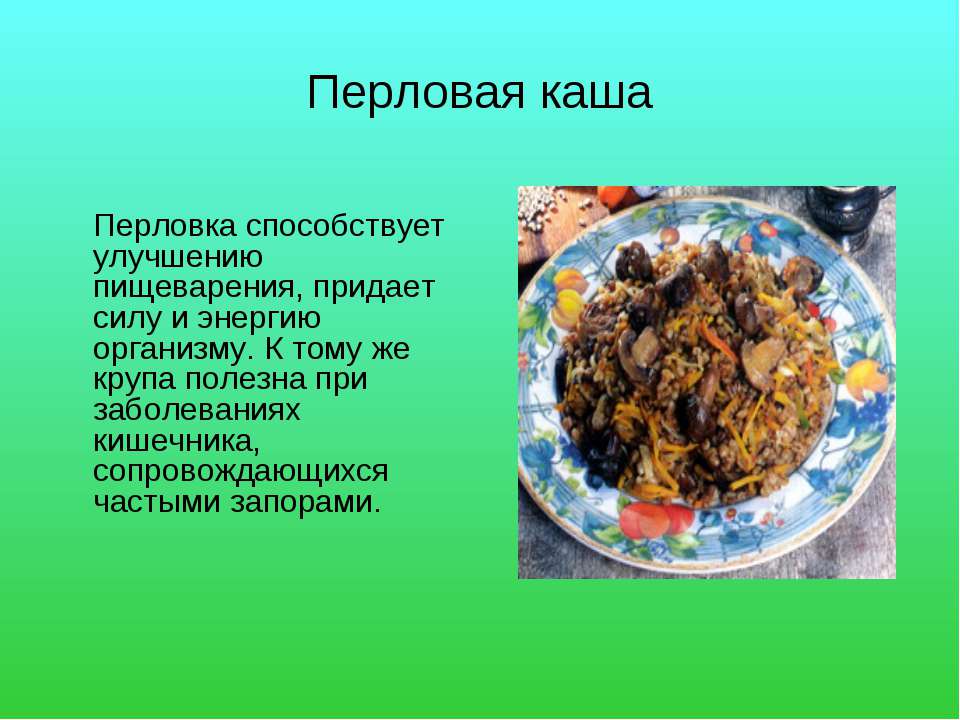 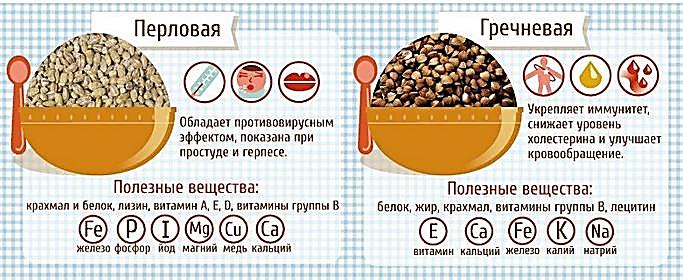 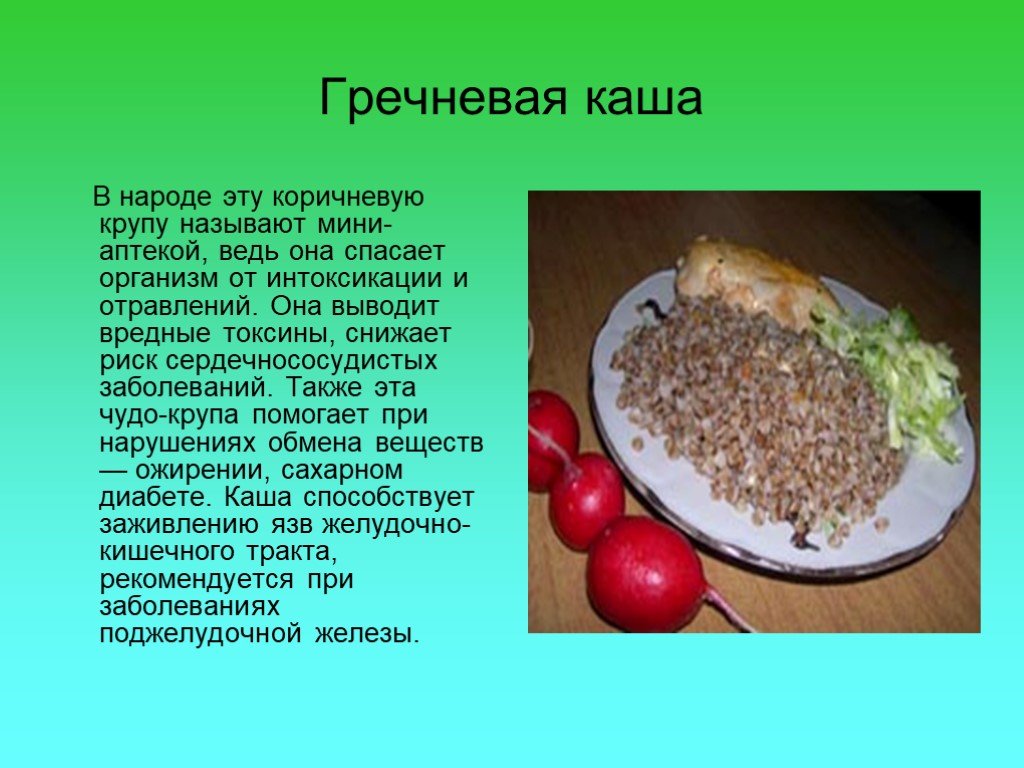 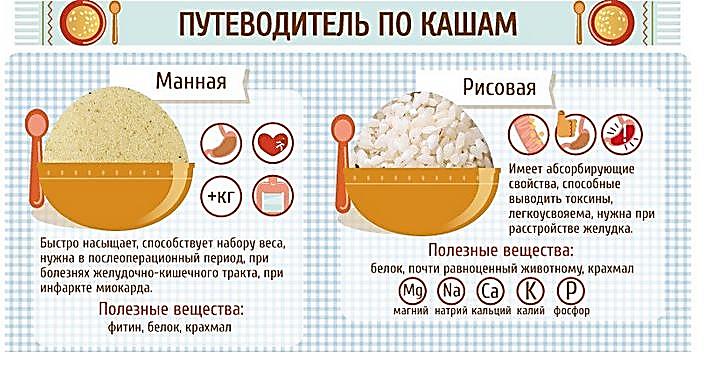 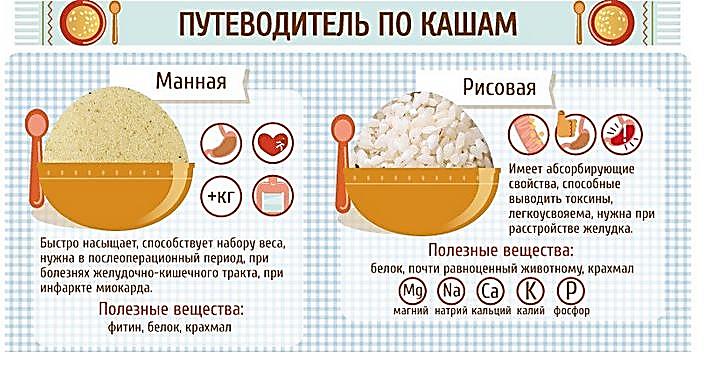 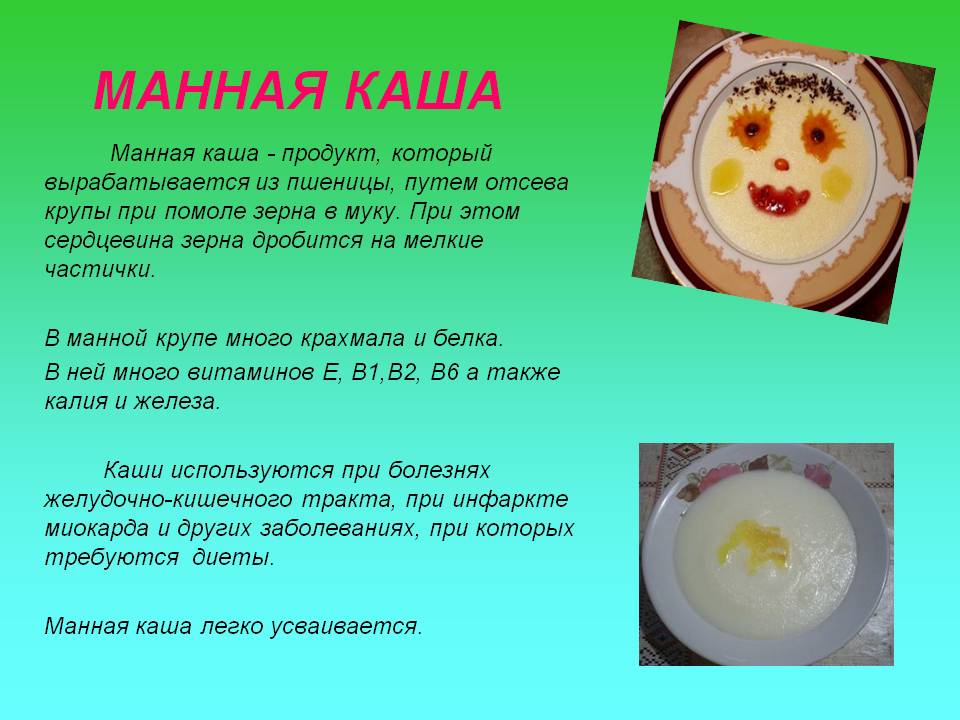 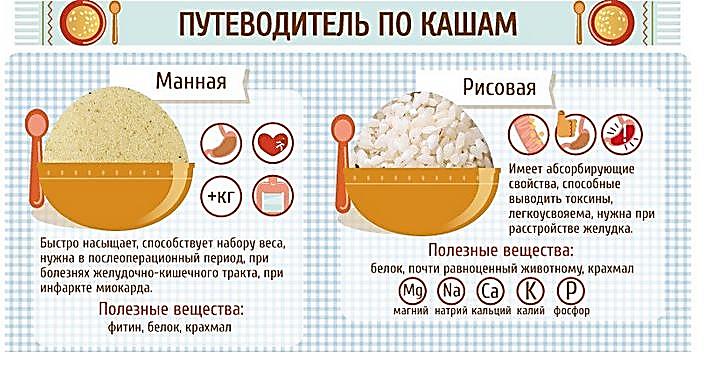 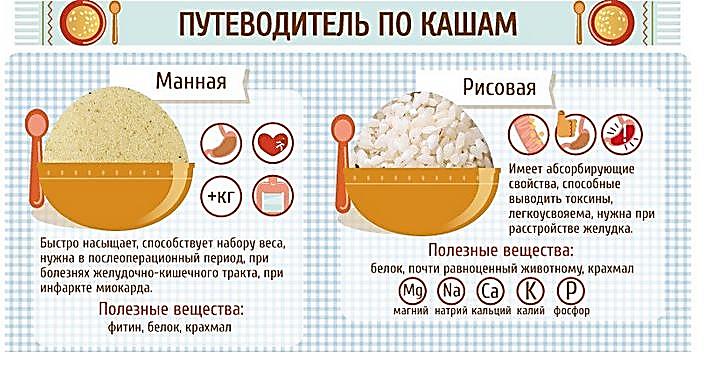 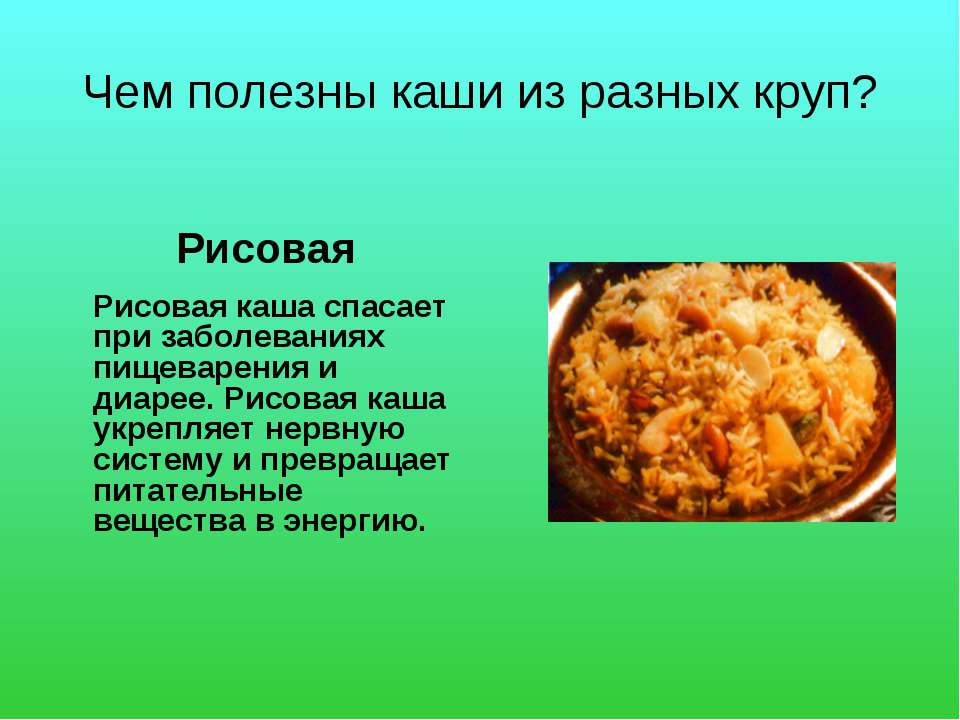 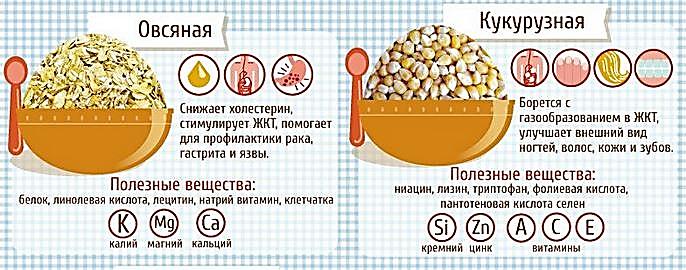 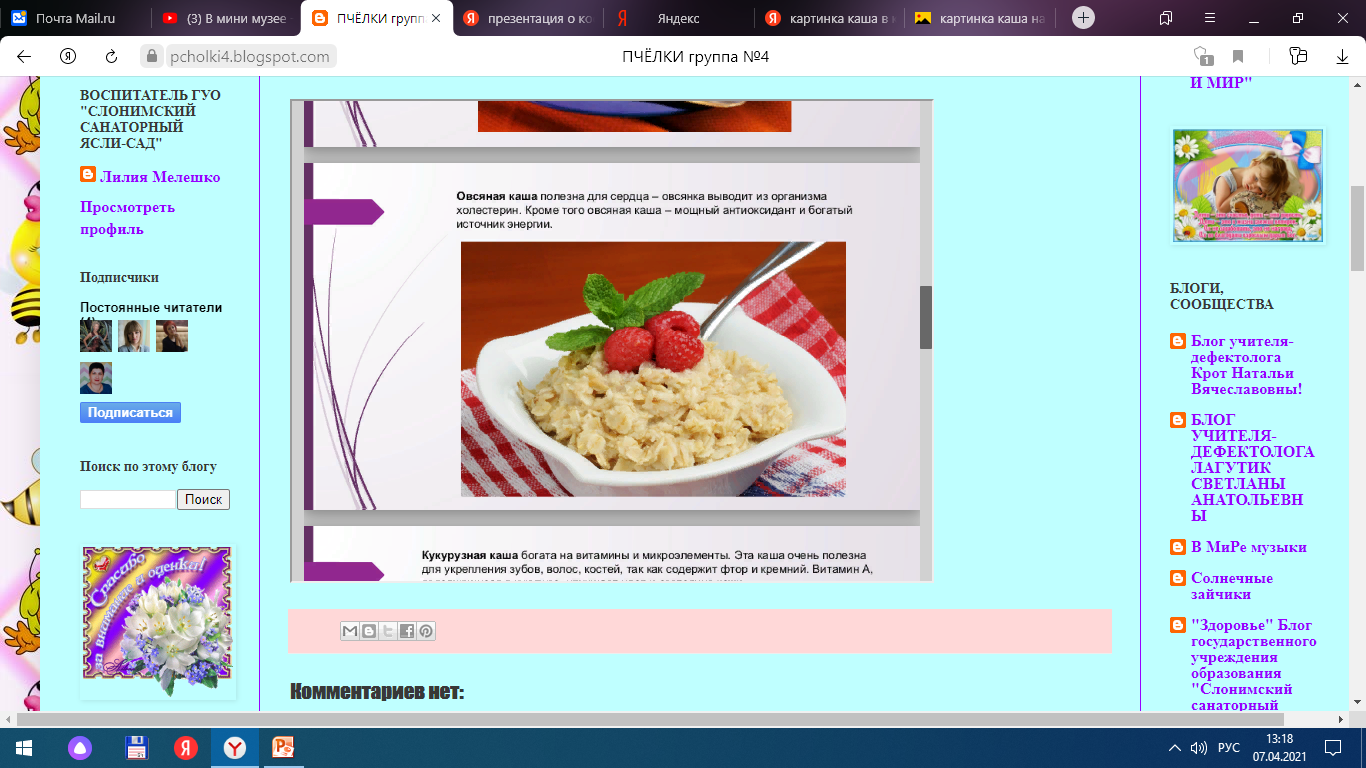 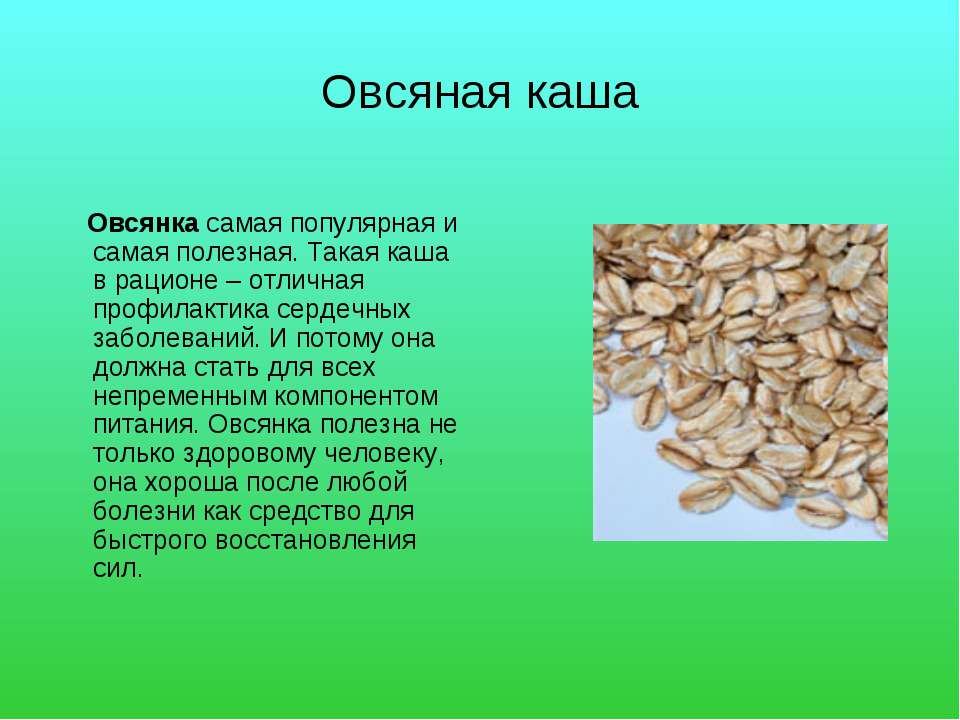 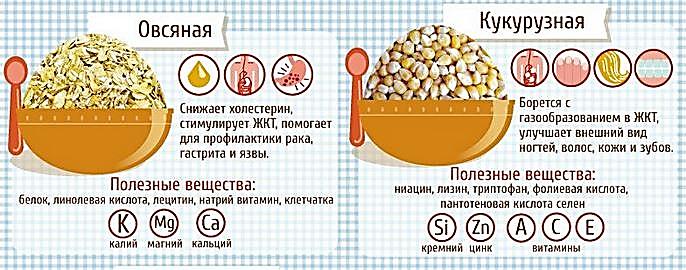 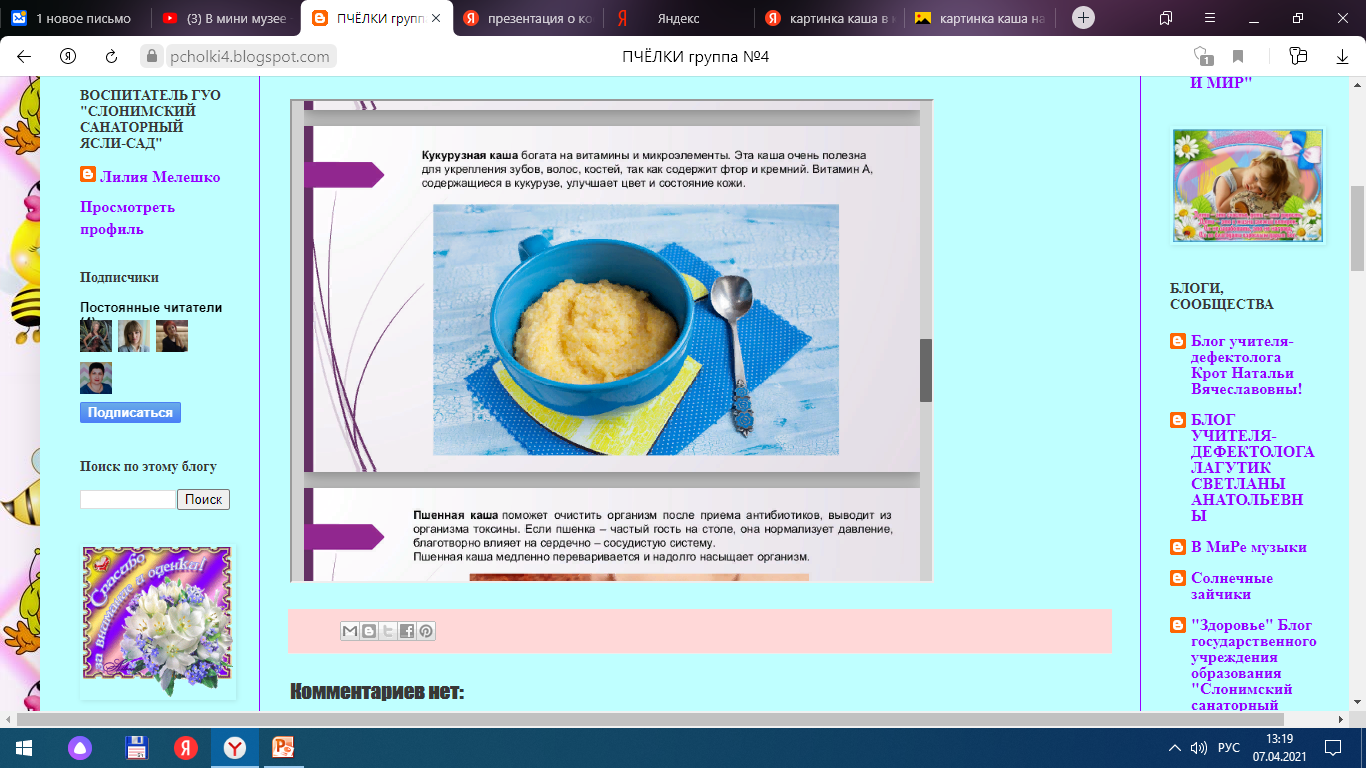 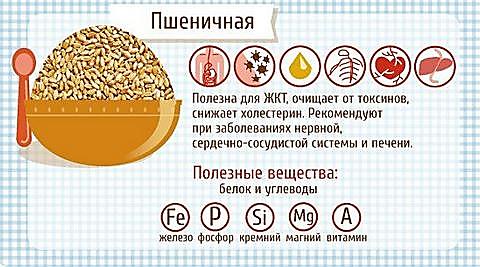 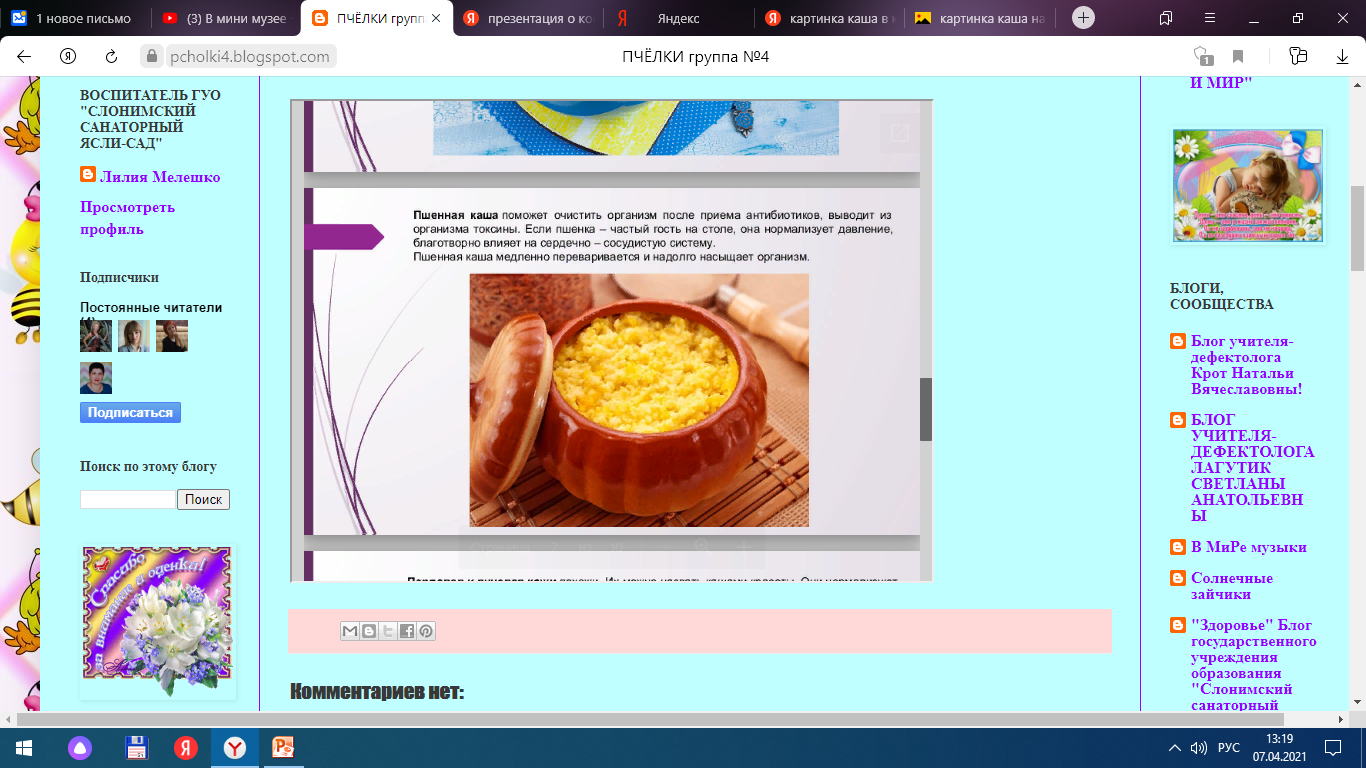 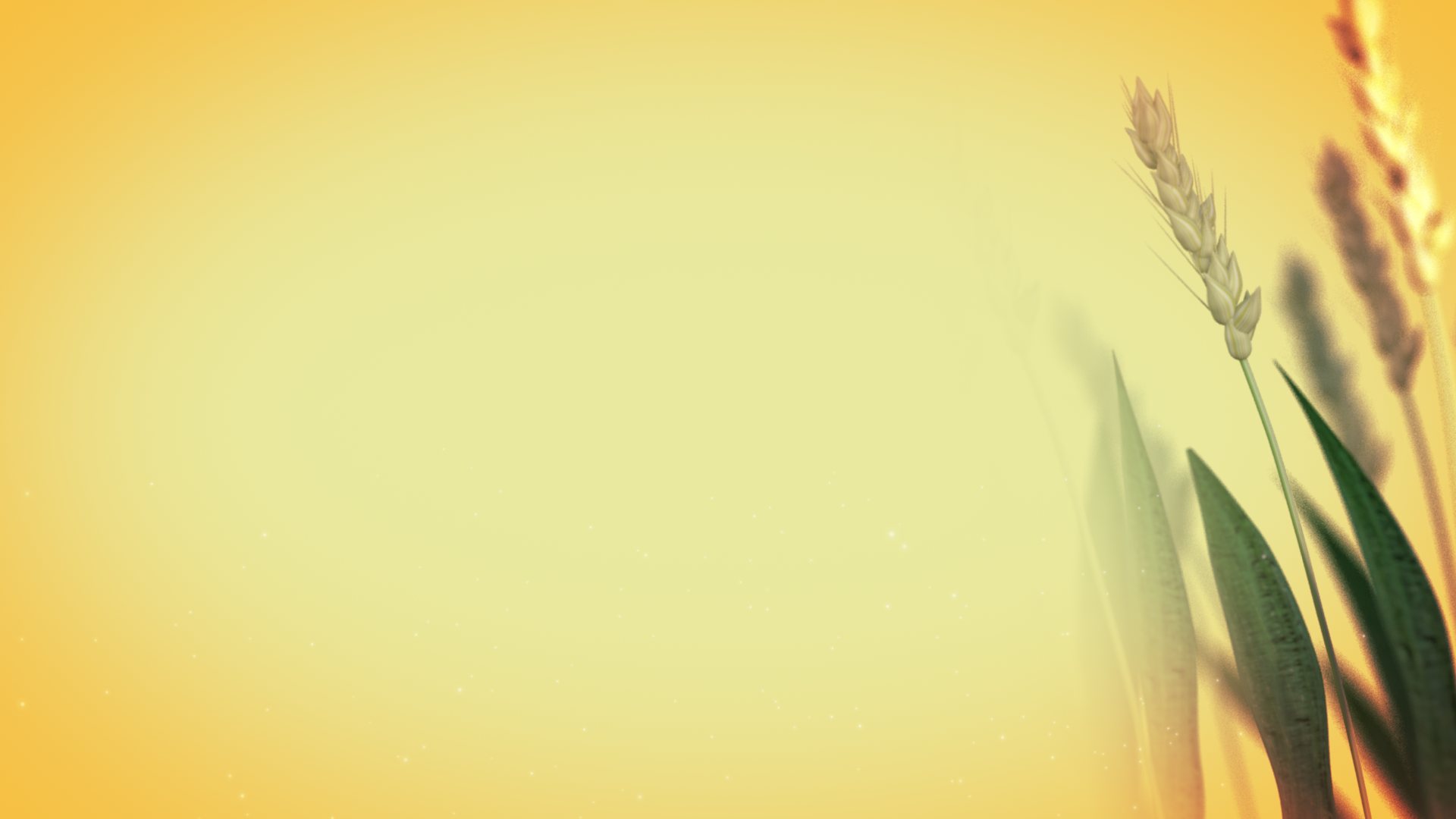 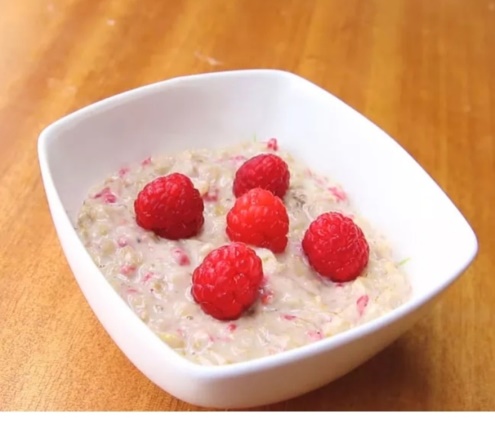 Пословицы о каше
«Щи да каша- пища наша»
«Кашу маслом не испортишь»
«Хороша кашка, да мала чашка»
«С ним каши не сваришь»
«Мы с ним в одной каше»
«Гречневая каша- матушка наша»
«Он мало каши ел»
«Мал горшок, да кашу варит»
«Заварил кашу, так не жалей
ни молока, ни масла»
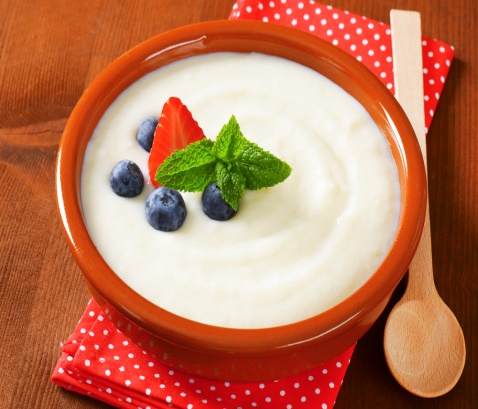 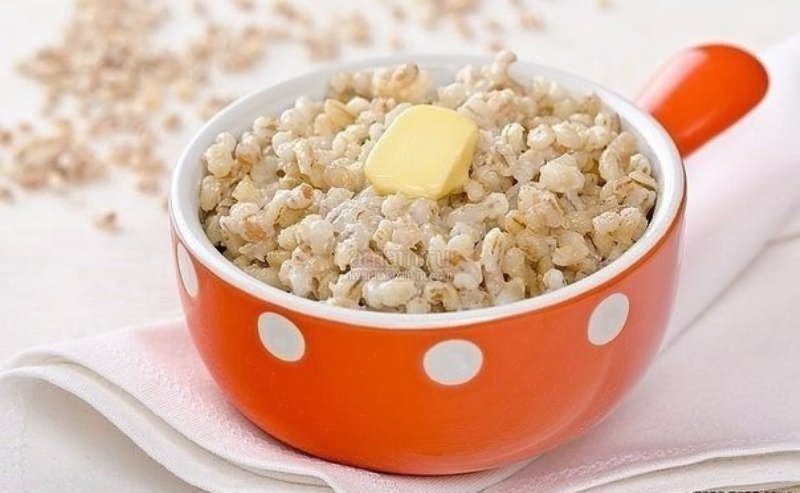 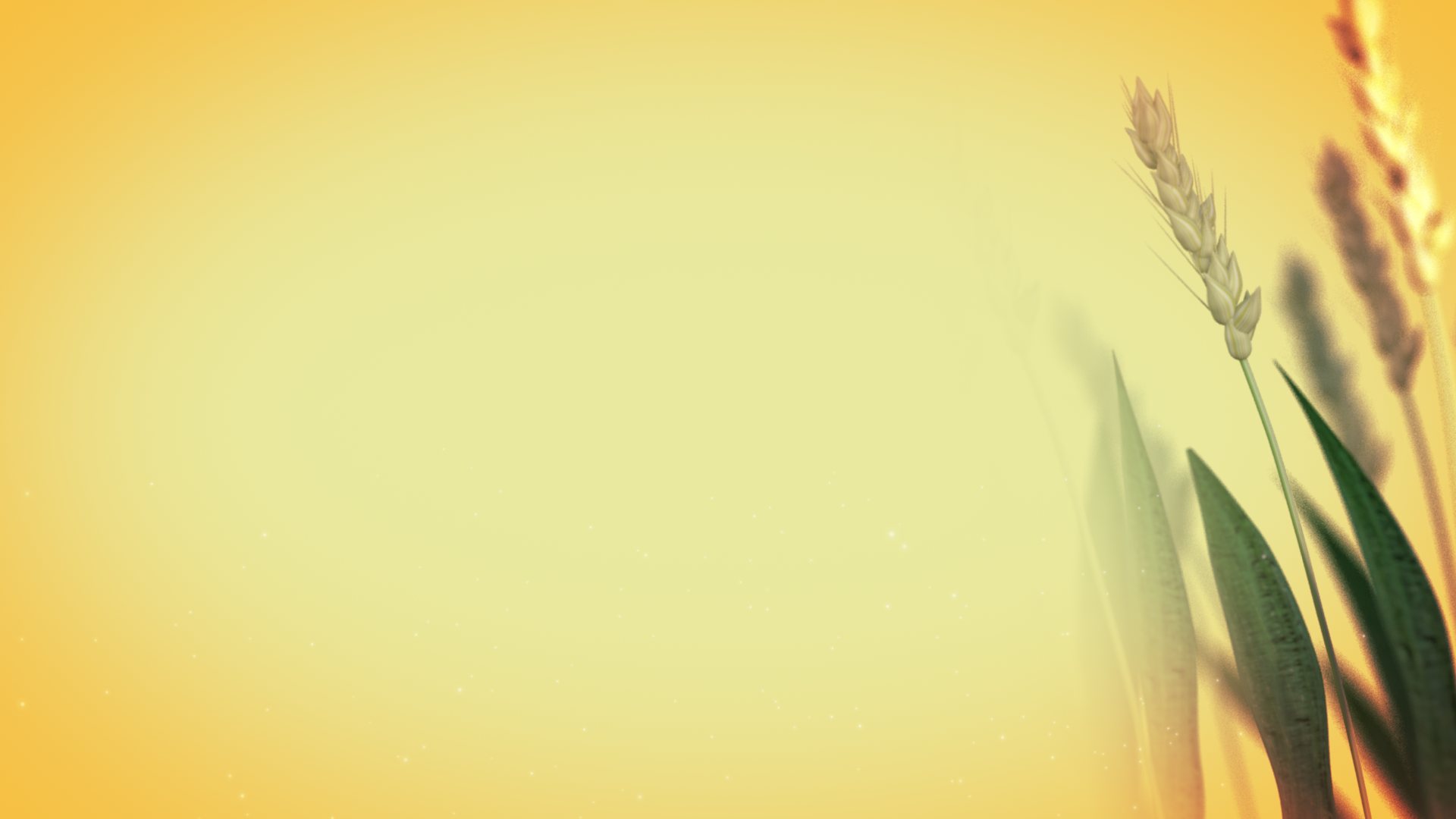 Каша- здоровье наше
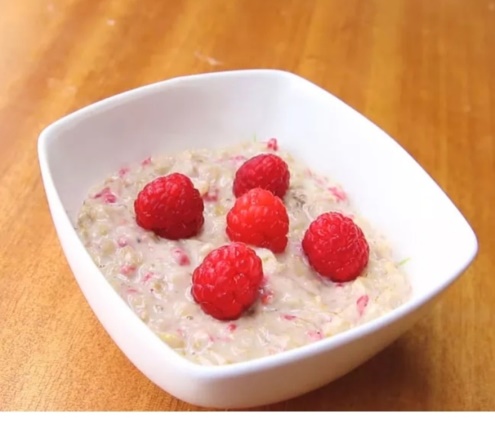 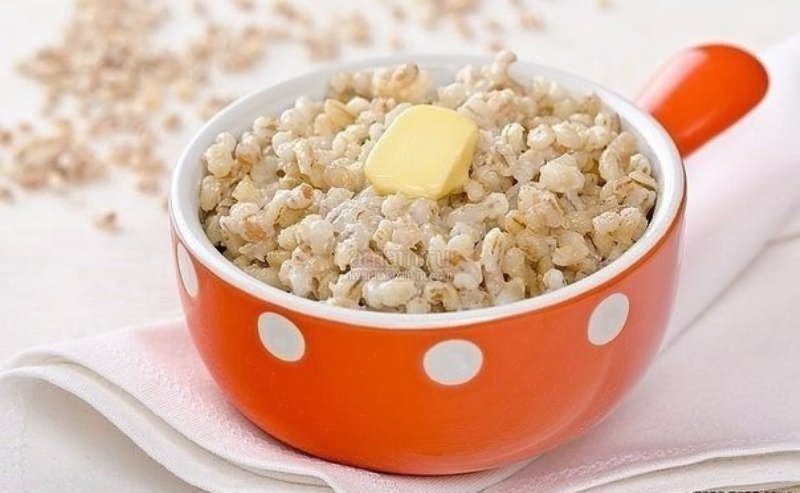 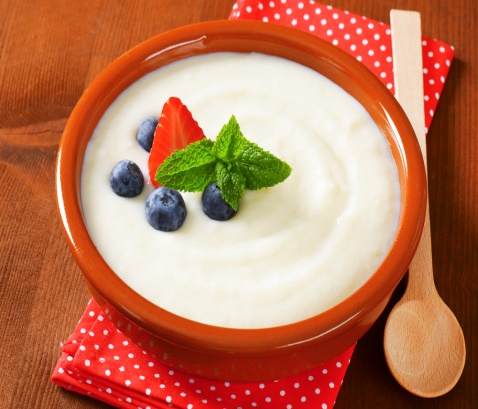 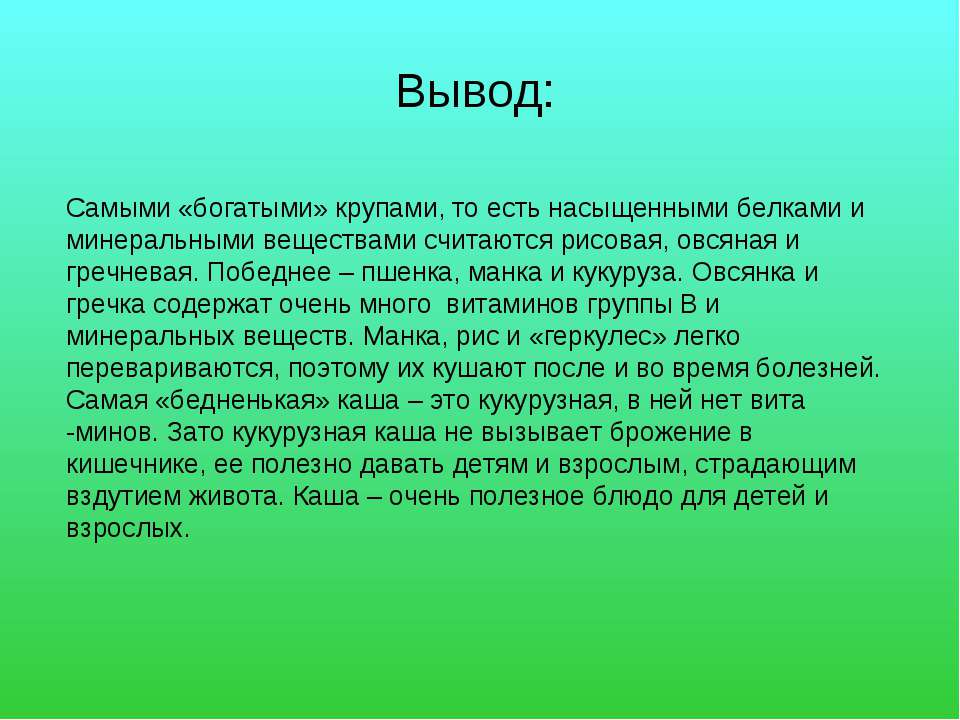 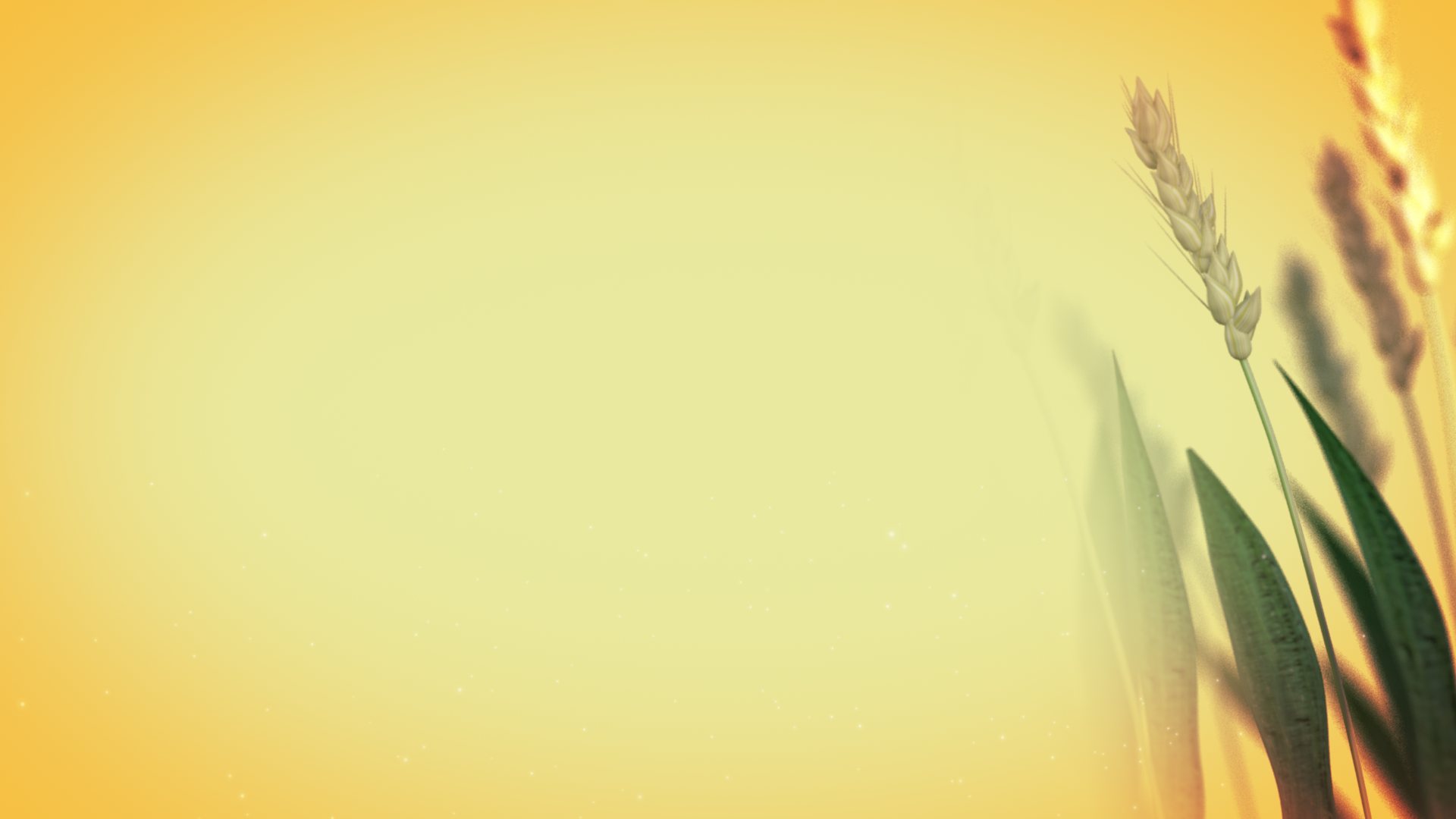 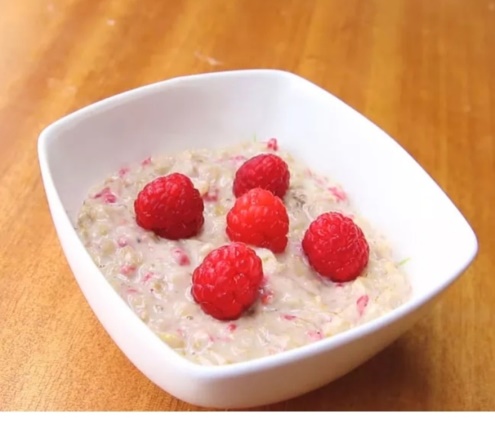 Каша- здоровье наше
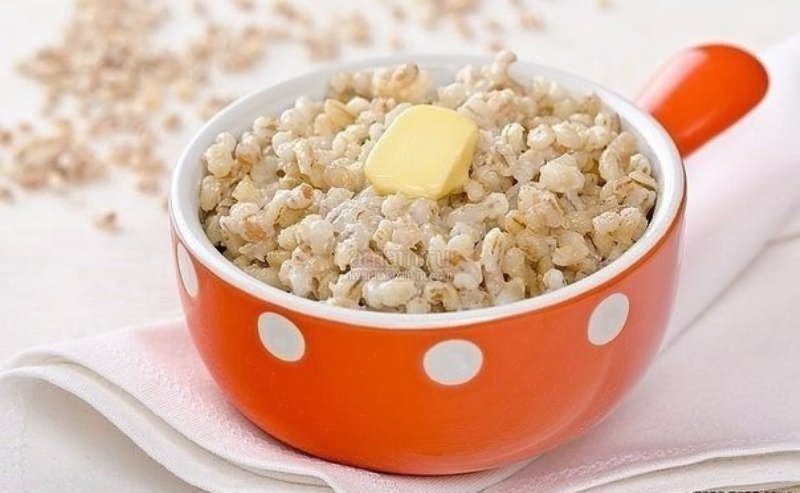 Чтобы быть здоровым,
Долго жить на свете,
Ешьте утром кашу – 
Взрослые и дети!
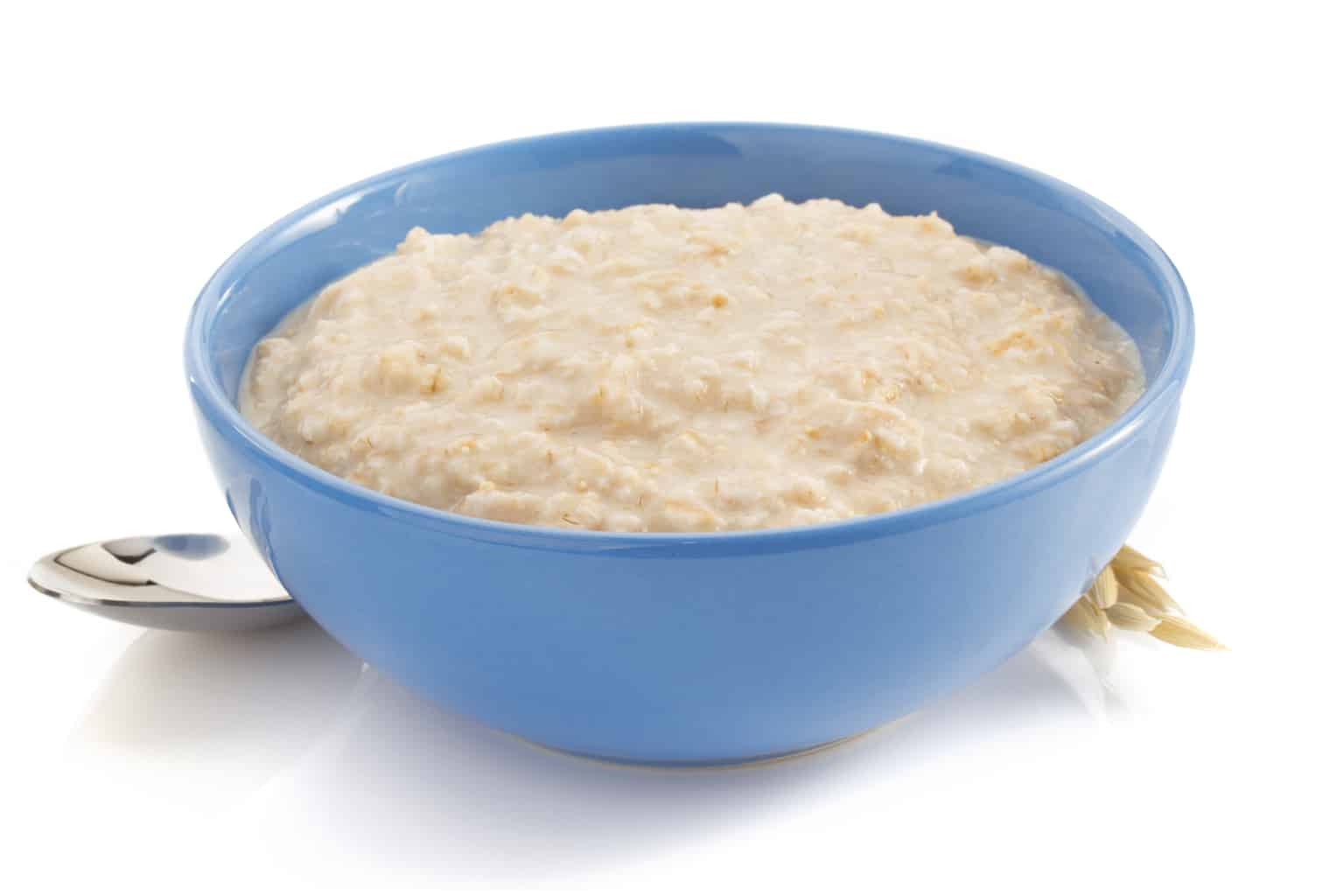 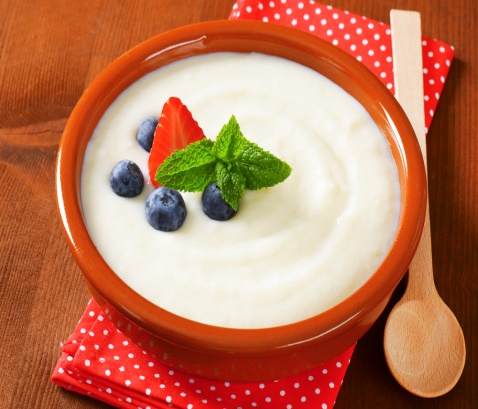 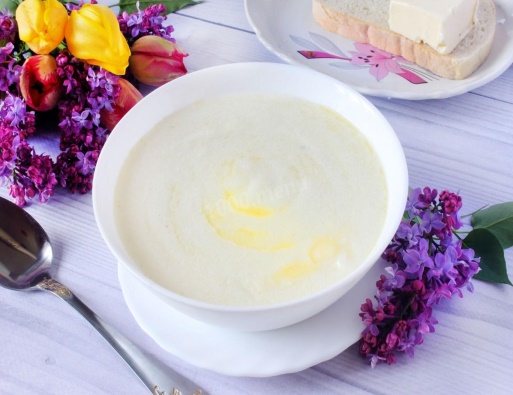 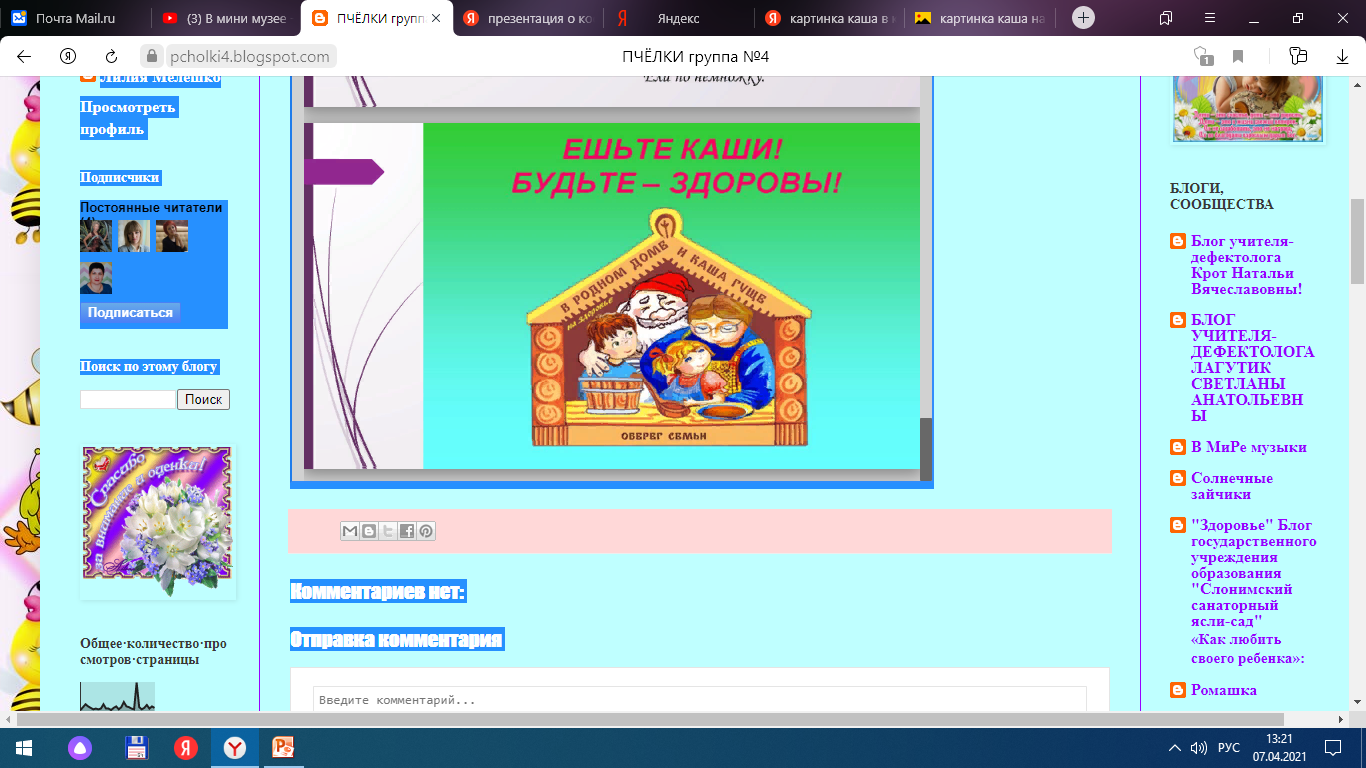 Готовьте ее, как и любое другое блюдо, с хорошим настроением, любовью и фантазией!